Front End Javascript
SWEN-344 Web Engineering
JavaScript (JS)
function sayHello() {   return "Hello, ";}function greeting(helloCallback, name){  console.log(helloCallback() + name);}
greeting(sayHello, "world!");
Interpreted language, 
Just-in-time compiled
Garbage collected
Multi-paradigm
Has some OO, but no inheritance or encapsulation
Has lots of C-style procedural syntax
Functional programming influence
Prototype-based programming
Add properties and methods at runtime to another object, e.g. empty object
You can create an object without first creating a class
First-class functions
A function can be treated like any other variable
E.g. sayHello()
No concept of input or output - just modifying the host environment
Similarities to Java, C, Python, C#, etc.
For-loops: for(let i=0; i<5;i++){}
For-in-loops:, for(foo in bars){}
NaN, Infinity, -Infinity, isFinite()
while(true){}
do {} while(true);
if(condition){} else {}
if(condition){} else if {} else {}
switch(expression){case 1: stmt; break; default: }
break and continue
= is assignment, == and === are comparison (see next slide)
Regex literals /a+b*/
True/ False/ Undef. : false, undefined, null, 0, NaN, “”
Equals
1    ==  1     // true'1'  ==  1     // true (type conv)1    == '1'    // true0    == false  // true0    == null   // falsevar object1 = {'key': 'value'}, object2 = {'key': 'value'}; object1 == object2 // false0    == undefined  // falsenull == undefined  // true1 !=   2     // true1 !=  '1'    // false1 !=  "1"    // false1 !=  true   // false0 !=  false  // false
//strict equality, no type conversion3 === 3 // true 3 === '3' // false
var object1 = {'key': 'value'}, object2 = {'key': 'value'};object1 === object2 //false
3 !== '3' // true4 !== 3   // true
[Speaker Notes: Source: https://developer.mozilla.org/en-US/docs/Web/JavaScript/Reference/Operators/Comparison_Operators]
Declaring a Variable
let - declare block-level variables
const - same as let, but will never change
var - available outside the block, within this function

Style tip: use let and const as often as you can
Maintainability: keep your code modular 
Performance: tell the interpreter you’re done with it
if(true) {  let foo = 'a';  const bar ='b';  var baz = 'c';}console.log(foo); // NOT available here
console.log(bar); // NOT available here
console.log(baz); // IS available
Strings and template literals
No distinction between single- and double-quoted strings
Template literals 
Great for multi-line strings with readable interpolation
Avoid plus-and-quote readability in your code
Interpolation available
let a = 'a'let b = "b"const foo = function() { return 'interpolation' }let c = `This is a long, stringwith a second lineand some ${foo()}`
String interpolation is replacing placeholders with values in a string literal.
The string interpolation in JavaScript is performed by template literals (strings wrapped in backticks `) and ${expression} as a placeholder. For example:


const number = 42;
const message = `The number is ${number}`;
message; // => 'The number is 42'
Functions
Functions can be anonymous or named
Closures: functions within other functions
Captures the surrounding context
Cannot be accessed outside the parent function
Used to fake OO encapsulation
Can be slow and memory-intensive! Every object gets its own copy of a function
this: refers to the current function (as an object!?!?)
Arrow functions
Shorthand for function() {}
Does not redefine this, arguments, super, new.target
Avoids the need for the self = this; self.foo() hack
PRO: cleaner, simpler
CON: can’t do fancy metaprogramming
Intent: use them for quick little callbacks  (look-ahead: fetch/ promise)
function sayHi() { console.log('hi') }const sayHello = function() {  console.log('hello') }sayHi(); sayHello(); // hi hello
// common mistake: forgetting the () sayHi; // does nothing!
arrowFunc = (x) => { console.log(x) }arrowFunc('yo'); // yo
function Person(first, last) {  this.first = first;  this.last = last;  this.fullName = function() { // nested!    return this.first + ' ' + this.last;  };}new Person('Duane','Allman').fullName();
// only one copy of fullName with prototypefunction Person(first, last) {  this.first = first;  this.last = last;}Person.prototype.fullName = function() {     return this.first + ' ' + this.last;};new Person('Greg', 'Allman').fullName();
“Classes” are just functions
The new keyword will:
Create an empty Object 
Then run Person() with that object set to this
But! What if we create 1000x Persons??
That’s 1000 copies of fullName()!
Use the prototype instead to keep the memory allocation lower
Private methods?
Instead of nesting, use convention
Underscore methods are considered to be private or internal
E.g. _myPrivateMethod()
Closure Examples
// BEWARE of Closures+for-loopsfunction showHelp(help) {   document.getElementById('help').innerHTML = help;}function setupHelp() {  var helpText = [      {'id': 'email', 'help': 'Your e-mail address'},      {'id': 'name', 'help': 'Your full name'},      {'id': 'age', 'help': 'Your age'}];
  for (var i = 0; i < helpText.length; i++) {    var item = helpText[i];    document.getElementById(item.id).onfocus =     function() { showHelp(item.help); }}}
setupHelp();// Alternatives: for..in, forEach, let
// Closures capture the environmentvar e = 10;function sum(a){  return function(b){    return function(c){      // outer functions scope      return function(d){        // local scope        return a + b + c + d + e;     }}}}
console.log(sum(1)(2)(3)(4)); // 20
[Speaker Notes: https://developer.mozilla.org/en-US/docs/Web/JavaScript/Closures]
Object or {}
JavaScript Object Notation (JSON) 
It’s executable JavaScript!
Security note: don’t execute data. plz.
Every object is basically a key-value store 
Values can be anything
let a = { 'key': 'value' };console.log(a)         // { 'key': 'value' }console.log(a.key);    // 'value'console.log(a['key']); // 'value'
console.log(Object.keys(a));   // [“key”]console.log(Object.values(a)); // [“value”] 
b = new Object();b.foo = "bar";console.log(b); // {“foo”: "bar"}
b.sayHi = () => console.log('hi');b.sayHi(); // hi
Lost of other ‘syntactic sugar’
Spread operator
const arr1 = [1, 2, 3];const arr2 = [4, 5, 6];const combined = [...arr1, ...arr2];console.log(combined); // [1, 2, 3, 4, 5, 6]

Deconstructors
const arr = [1, 2, 3, 4, 5];const [first, second] = arr;

const [first, second, ...remaining] = arr;
Restructure
const user = {id: 10001,name: 'Sam',email: 'sam74@gmail.com'};function printName({name}) {console.log(name);}
JS + DOM manipulation
Global variable entrypoints
document
window
Get a DOM element
document.getElementById()
document.querySelector()
Others…
Set data in DOM element
Style has many of the visual elements, e.g. color, font, padding, margin
textContent - between the tags
Note: innerHTML tends to be an unsafe operation - user data should never become Javascript!
Append the DOM element
appendChild()
remove()
const fooElem = document.getElementById("foo")fooElem.style.borderWidth = width + "px";
const link = document.querySelector('a');link.textContent = 'Go here';link.href = 'https://example.org';const pElem = document.createElement('p');fooElem.appendChild(pElem);
fooElem.remove()
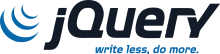 jQuery
$('div.bands')  .on('click', handleTestClick)  .addClass('band-clicked'); 
$('select#bands')  .append($('<option>')          .attr({ value: 'U2' })          .text('U2'));
Originally created by John Resig, RIT class of ‘05, CS Major
Was the standard for web development for a long time - largely replaced by React.js, Angular.js, Vue.js, Ember.js
Still ubiquitous today.
Heavily influenced JS standards todaye.g. Fetch API from jQuery’s $.ajax
Huge ecosystem of plugins
In a nutshell: $() … $(selector).action()
In a larger nutshell: DOM read-write in a compact, concise, readable way
Method chaining
CSS selection
JS looks like HTML, making it easier to read and maintain
Organizing js and html
<head>
...
<script>
 let d = new Date(); 
alert("Today's date is " + d); </script> 
</head>
OR
<body>
 <script>
 let d = new Date(); 
 document.body.innerHTML = "<h1>Today's date is " + d + "</h1>" 
</script> 
</body>
Or a separate file (myjavascript.js)

function theDate()
{
 let d = new Date(); 
  alert("Today's date is " + d); 
}

<head>
<script type=“text/javascript” src=“scripts/myjavascript.js”></script>
...
</head>

Or in Body …
With large js files, loading at the END is sometimes recommended for performance …
[Speaker Notes: Can also use ‘defer’ attribute in <link> to delay js parsing.  If loading at end, be careful about dependencies on js function in html.  (e.g. initialization, early events …).  Techniques such adding event listeners dynamically in the js itself can be used]
Initialization …
You can use javascript to initialize or set up dynamic behaviour when the page loads

<body onload=“initFunction()">

Or
<script type="text/javascript">
	window.onload=initFunction();
 </script>
function initFunction()
{
   alert(“Hello, Sailor!”);
…
}

Or perhaps, check cookies …
JS + DOM: Events
Or dynamically add listeners
Specify in original HTML, or set dynamically
event object passed to every handler
TONS of JS events: https://developer.mozilla.org/en-US/docs/Web/Events
button = document.getElementById("start")button.onclick = function() { handleClick(); }button.onclick = handleClick 

OR 
button.addEventListener('click’, handleClick};
<button id="start" onClick="handleClick()">
function handleClick(event) 
{  console.log(event)}
HTML DOM Document addEventListener() Method (w3schools.com)
[Speaker Notes: https://developer.mozilla.org/en-US/docs/Web/API/Element/click_event]
JS Debugging
Use the browsers debugger (best option)
Use browsers tools to locate your source file; visually set breakpoints in source files
Step over, in, out (just like an IDE)
Inspect variables; view DOM; modify DOM
Inpect layout, styles
View output of the browser console (output of your console.log statements



At any time, you can add the debugger; line and that will fire up the browser’s debugger and break at that line